Presentation for the IPCRG senate
Professor Anthony Heymann
[Speaker Notes: Prior to the AGM we would like you to consider with your group what your objectives will be over the next 2 years and consider how they align with the IPCRG strategic objectives. 
The IPCRG has three interconnected strategic objectives.  These are to:
Create value for our country members (organisations and individual clinicians) by improving their confidence and competence in respiratory health and generating income that can be used to invest in programmes for which fundraising is difficult.
Create value for society by raising awareness of respiratory health amongst citizens and policy-makers and influencing the availability of good quality respiratory care.
Create value for our funders by increasing the accuracy of diagnosis, reducing the variation in care and improving respiratory outcomes.]
A few slides on the medical system in Israel
Israeli Demographic Overview
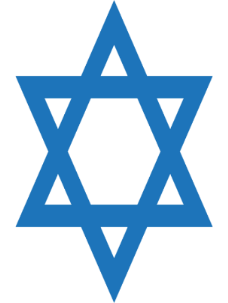 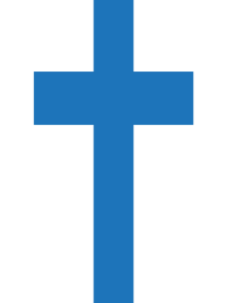 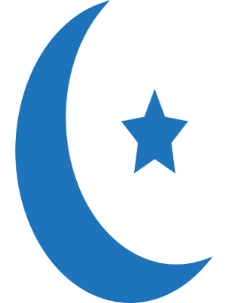 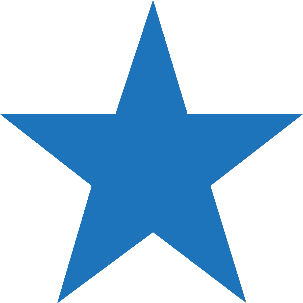 74% Jewish
21% Christian / Muslim
5% other
High fertility rate>3.1
[Speaker Notes: The country is approximately 74% Jewish, with another ~ 21% Arab Muslim / Christian and another ~ 5% listed as “other” (including Druze, Circassian, Armenian, Aramean, Samaritan, etc.). The country is 22,072 km2, ranking 148th in area globally

Israel, a Member State of the OECD, held a steady population growth rate of 2.0% in 2018, whereas the average population growth rate of an OECD country is approximately 0.2% annually. Israel also has a fertility rate far higher than the OECD average of 1.7, at a rate of approximately 3.1.

For 400 years the area was a province of Ottoman empire until 1917. After the first world war the French and British divided up the middle east Sykes-Piko agreement, British Mandate 1917-1947.  The British withdrew and The state of Israel was established. Lack of basic infrastructure – mass immigration (Jews from Arab countries and holocaust survivors). Doubling of population in three years.  Initial investment in preventive medicine with Mother and child health services for all. 95% of the population was covered by a number of competing HMOs. From 1995 universal coverage.]
National Health Insurance Law 1995
Universal coverage
Competing HMOs with capitation payments
Compulsory employer/employee contribution
Health ministry supervises services 
Standard basket of services
Supplementary insurance
[Speaker Notes: National political commitment
Health as a government responsibility 
Universal access (Regional and social equity in access)
Israel currently spends 7.4% of the annual GDP on health expenditures, and has a growth of around 2.2% growth biennially in these expenditures.
Approximately 62.8% of health expenditure in Israel is focused in government and compulsory health insurance.
Approximately another 12.8% being spent on pharmaceuticals and other medical non-durables.
Standard basket of services outlines  the service that all HMOs must provide to all patients
Includes medicines and procedures
83% of population opts in to affordable supplementary insurance]
Israeli Health Status
* Per 1,000 live births
OECD (2019), Health at a Glance 2019: OECD Indicators, OECD Publishing, Paris, https://doi.org/10.1787/4dd50c09-en.
[Speaker Notes: Israel has successfully built a high-quality primary care by promoting larger health clinics to gain economies of scale, and reorganizing doctors working in the community into teams which allow them to deliver follow-up support, preventive activities and regular monitoring of health indicators of patients.]
Risk Factors
OECD (2019), Health at a Glance 2019: OECD Indicators, OECD Publishing, Paris, https://doi.org/10.1787/4dd50c09-en.
[Speaker Notes: Israel boasts a low obesity rate compared to the OECD average, sitting at an overall 18.8 percent of the population with a BMI above 30 kg/m2, in contract with the OECD’s 23.3 average. The most recently measured percentage of female population listed as “overweight or obese” was 19%, with the OECD average being 24.4%. The percentage of male population listed as “overweight or obese” was 18.5%, with the OECD average being 22.2%.

Israel has the second lowest rate of alcohol consumed in all of the OECD, at just 2.6 litres consumed per capita, per year. The OECD average is 8.8 litres per capita.

Regarding tobacco consumption, Israel roves near the OECD average for male, female and total populations. The reported percentage of Israeli females who smoke daily above the age of 15 is 14.1, in contrast with the OECD average of 14.5%. Amongst Israeli males, the percentage is 25.3, as opposed to the OECD average of 23.0%, and in total, the percentage is 19.6%, in contrast with the OECD average of 18.5 percent. In order to lower these rates, among other steps, Israel has adopted the MPOWER programme.]
System interconnectedness
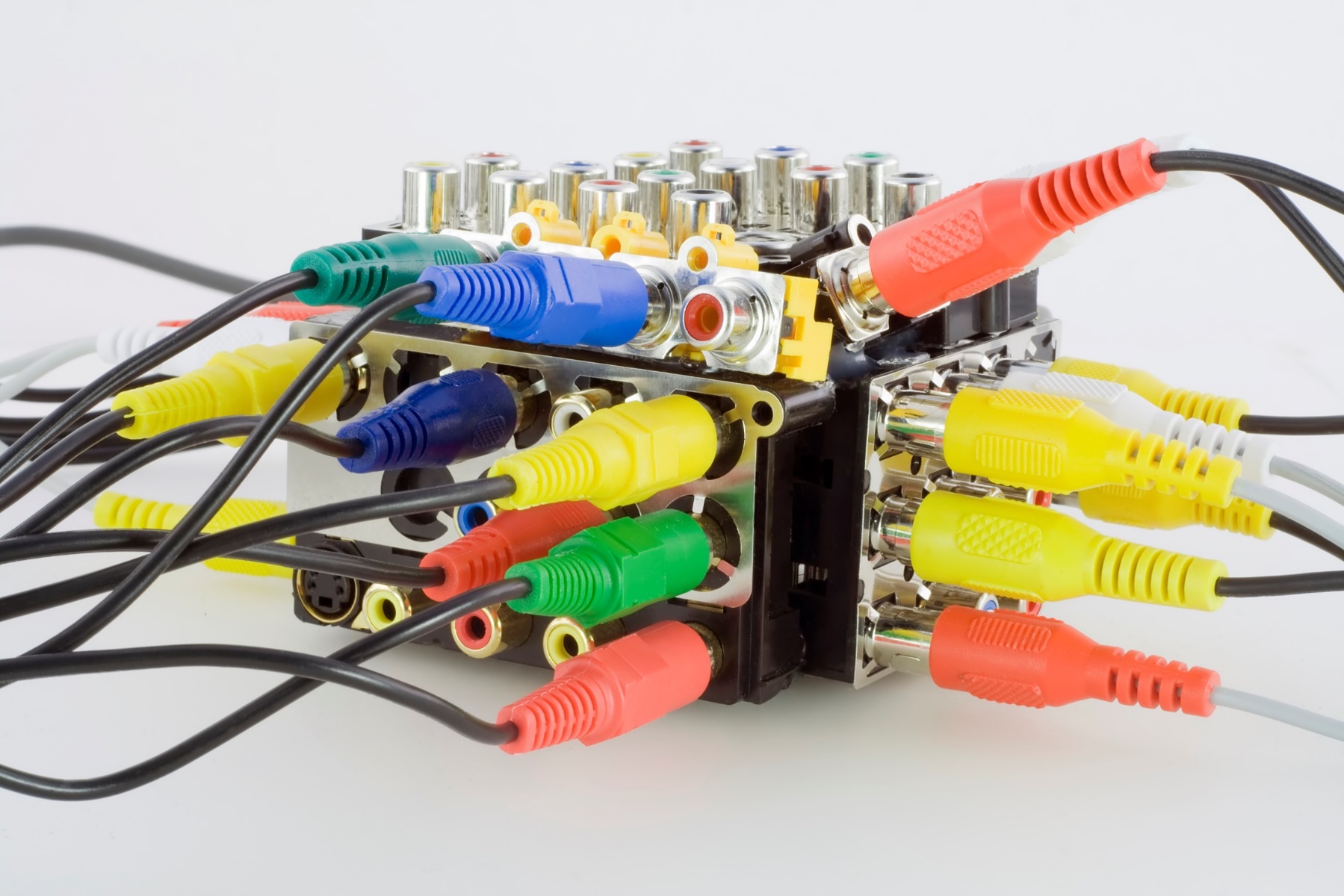 [Speaker Notes: The patient has access to the physician from the HMO website (computer or mobile) 
Can see general  recommendations from the HMO (by age or illness )
Can correspond with the physician  and receive medication scrips /referals/ appointments  
In two of the HMOs can have video consultations direct to physician  like an old fashioned medical visit
Form 2020 the patients has full access to every word written in his file.

In this time of Corona this has allowed great flexibility telephone/ video consultations instead of face to face consultations .  One of the factors that has enabled us to restrict the mortality to about 250  so far.]
Strong primary care
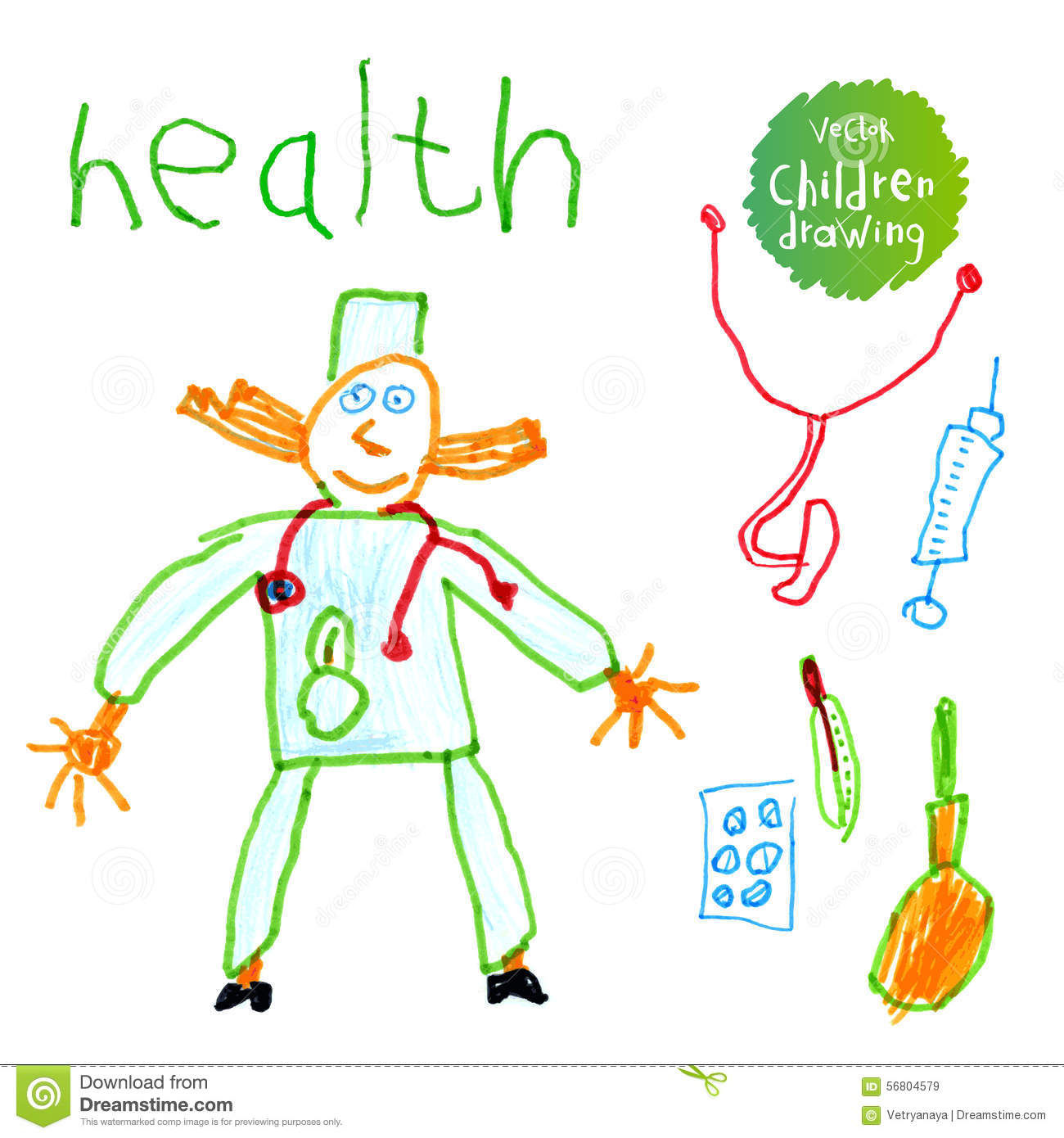 [Speaker Notes: Well trained primary care physicians (majority are specialists) 
Every family physician knows his patients:
Team work 
  
Data rich system:  EHR  30  years: 
Automatic coding  according to ICD9 
Feedback on purchases 

All Elements in place for effective disease management/ Automatic ICD coding
Disease registers. Lists of patients with COPD. Listys of patients and their vaccination data 
Smoking cessation quit line/support groups/medications
Coordination with chemists and nurses 
Quality indicators

Success of diabetes management/  The following slides I will show the sort of data that can be generated]
Ongoing Disease Management
Calderon-Margalit et al. Israel Journal of Health Policy Research (2018) 7:10
[Speaker Notes: Success of diabetes management
Early diagnosis and intervention, patient support group,  all treatment modalities available to the GP , team work, integration, GP is the focus of treatment
Intensive GP training such as teaching the use of Insulin and newer medication. Example being the rapid uptake of Jardiance 
 
Motivational interviewing]
COPD in Israel
83.8% of first COPD Treatment for COPD Contain ICS
[Speaker Notes: Our EMR allows immediate identification of problems/
For example overuse of steroids]
Real World Study – Majority of the COPD patients have comorbidities
Identifying and characterizing an incident COPD cohort using electronic medical records. A collaboration between Boehringer-Ingelheim and Clalit Research Institute, 2018.
How do we succeed with COPD?SWAT
System strengths
EHR
Data rich
Empowering patients 
Quality measurements
GPs working with teams
Previous disease management success
Established smoking cessation support 
System weaknesses
Low availability of pulmonologists
Variable access to spirometry
SWAT
Opportunities
LAMA now available for GPs 
Pharmaceutical industry support
Enthusiastic early adopters
National quality assurance measurement

Threats
Primary care teams overworked 
Difficulty in establishing  guidelines for primary care
[Speaker Notes: Regarding the guidelines.  Talk about the dilemma of steping down the dose of steroids. Lack of support  for this  by  many pulmonologists.
 
The following slides are data collected by the health ministry fro the 4 health funds]
Documentation of spirometry testing in patients with COPD or those at high-risk for COPD (ages 50-74 years)
[Speaker Notes: This is an example of the national quality indicators relation to COPD

Numerator:
Individuals in the denominator whose spirometry results were documented in their medical file
Denominator
Individuals diagnosed with or defined at high-risk for COPD who had spirometry ever since 01/01/2011
Notes:
Individuals diagnosed with COPD are defined by a new diagnosis of COPD, chronic bronchitis, pulmonary emphysema or chronic bronchiectasis or by purchasing COPD specific medications. Individuals at high risk for COPD are defined as persons with a history of tobacco smoking that were either diagnosed with asthma or purchased medications for chronic respiratory diseases.]
COPD from the GPs Clinic
COPD patient route
GPs- Specialist relationship in Israel
Team work 
Pharmacist support
Smoking cessation
GP education
[Speaker Notes: Overview. Skilled workforce.  Training the GP: what’s changed and when. 1) 2020 removal of restrictions on LAMA for GPs
ICS overuse /  The dilemma whether to step down from steroids or concentrate on newly diagnosed patients
GOLD 2020 guidelines
4) Examples of COPD education in GP setting in Israel: webinars , lecture in pajama in macabi, spirometry project in macabi, whats up doc groups, virtual consultant, EDUCATE app, GP educational programs 
Israel in investing in GPs education. GPs are leading the chronic disease management 


Identifying gaps 
Diagnosis: Spirometry initiated by GP/Discharge letter after admission/ Often treated and discharged with steroids 
Spirometry:  Teaching spirometry use and interpretation 
Starting treatment: Getting to know how to use the inhalers/Skills to persuade patients to correctly use the inhalers
Follow up of recently identified patients and their inhaler purchase]
Your current membership and how you plan to grow it and ensure spread across your country
There are currently 1500 family medicine physicians in the Israeli Association of Family Physicians.
Your current educational activities, resources and materials and any future plans
Starting the process
GP training (COPD in the new syllabus which includes visits to lung function clinics) 
Spirometry training of GPs in one of the four HMOs
Many CME programs featuring COPD (supported by pharma)
Any current research activity and plans? Any plans for working with patients and the public?
There is an increase in measurement of COPD and spirometry by the Health Ministry and the HMOs who are trying to build disease registers. 
When these registers are built there will be a database that will allow for research.
How you will plan to build the presence of your group in your country and influence policy
The Israeli Family Physician Association organises about ten conferences a year 
In each conference we have a forum dealing with lung disease